Annual Report2020 - 2021
QA&IE Unit
Data Accessibility
Data Accessibility
International Accreditation
QAA accreditation: GRANTED

Extract from the QAA Report
“Good practice
The QAA review team identified the following features of good practice at Gulf Medical University
The effective use made of external examiners, and externality more broadly, in assuring assessment standards and external benchmarking.  (Standard 1.3 & 1.9)
The multiple opportunities for students to provide feedback has positively impacted on their overall learning experience. (Standard 1.7)
The Quality Assurance and Institutional Effectiveness portal, which provides staff at all levels easy access to data and information critical to monitoring many aspects that impact on student progression, achievement and evaluation of programme effectiveness. (Standard 1.7, 1.9, 1.10)”
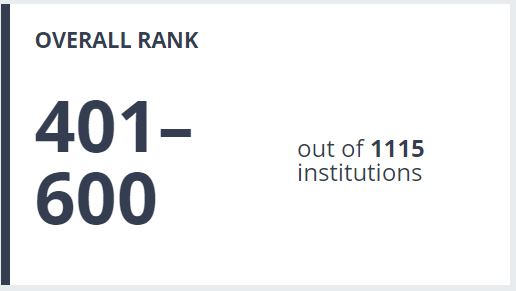 Impact Ranking – Times Higher Education
401-600 worldwide in the 2021 THE Impact Ranking. 
The ranking includes 1115 Universities from 98 countries all over the world.
Last year: 600+ out of 768

Reasons for Improvement:
1- Applying for SDG 10 for the 1st time.
2- Understanding the questions in a better way before submission.
3- Making changes in our policies and website to address THE requirements.
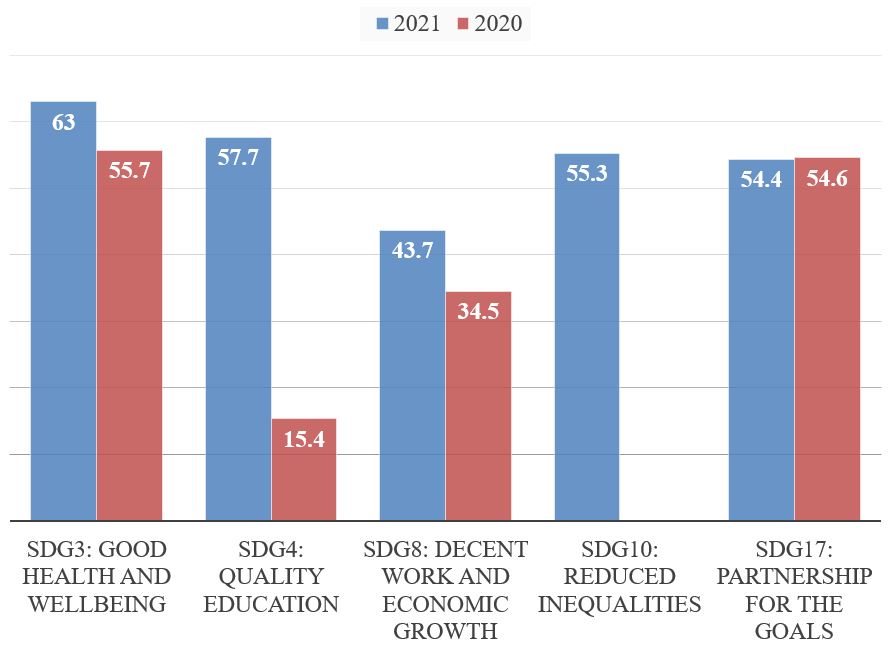 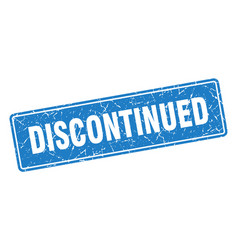 QS STARS
QS stars rating system was stopped in October 2021.
Reasons:
Reputation of this rating system is not satisfactory.
Lack of fairness: GMU was deprived from the regional (Arab) ranking due to being a specialized (medical) university although similar cases was found in Asia and South America.
Impact
This saved 41,000 USD and allowed the University to re-allocate this budget for more useful projects.
Supporting National Accreditation
Initial accreditation of 1 program
Reaccreditation of 2 programs
SSRs submitted for re-accreditation of 8 programs
The deadline for re-accreditation of each program along with the latest accreditation letters are available on: http://www.iru-gmu.com/accreditation-status.html
University Website (Updated to Fulfill Annex 22 OF THE caa Standards)
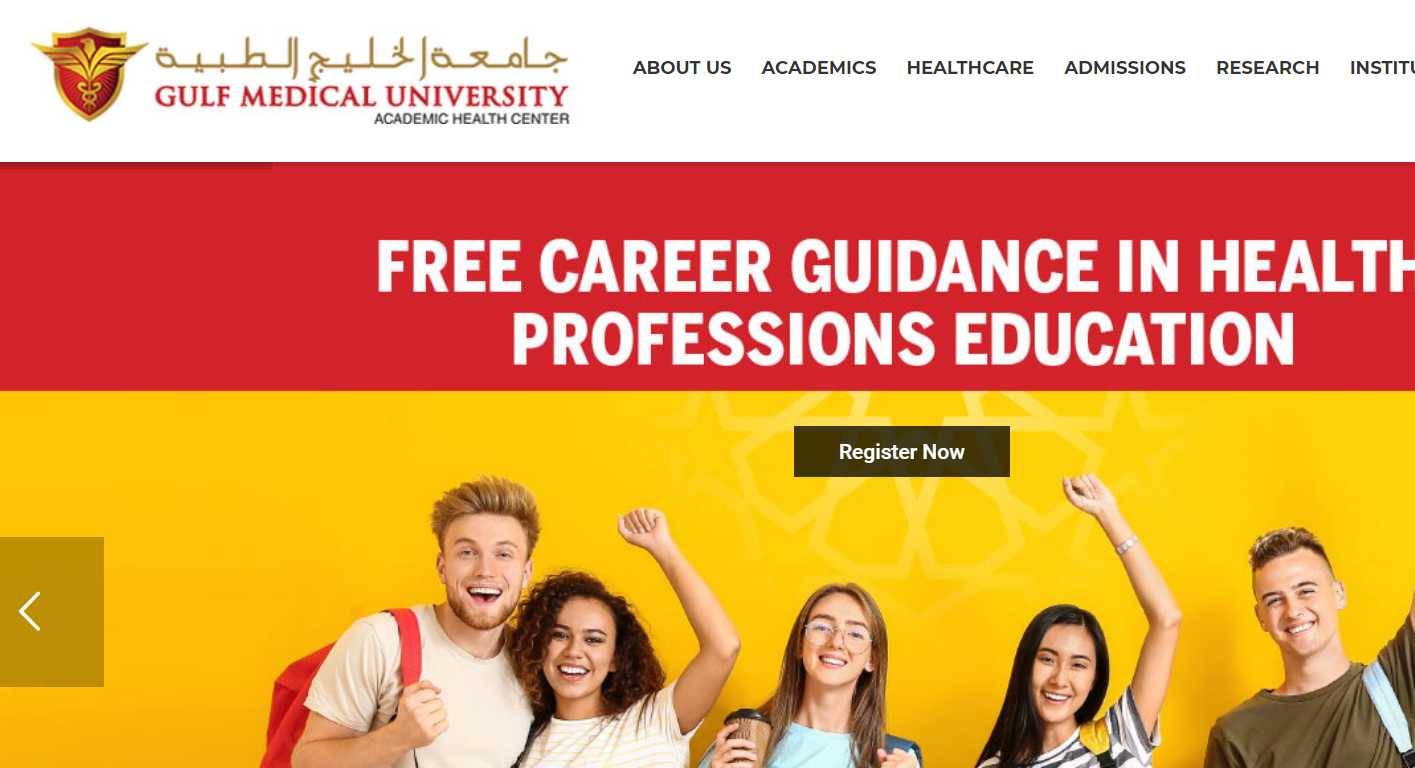 GMU website was updated to fulfill Annex 22 of the CAA standards at both institutional and program levels.
Feedback on Career Counseling Sessions
The QA&IE Unit collected feedback on 48 career counseling sessions conducted throughout the academic year across all colleges.

Quotes from student feedback:
“I am grateful to the university for arranging this session, for I have no medical background and I need guidance. This type of sessions do give some insights which is what makes me attend these sessions.”
“I was really impressed that the speaker had the full amount of information that she answered every single question that was asked for her, I also liked the fact that she was really friendly and eager to give all the info we needed despite how long the answer can be.”
Policies and Procedures (36 new policies)
Organization
Terms of Reference of Standing Committees
Policies Development, Document Control, Review and Dissemination
Risk Management
Internal Communications 
External Communications 
Program Planning and Development
Program Specifications
Course Substitution
E-Learning
Additional Degree from the same Institution
Teaching and Learning Methodologies
Course Syllabus
Academic Misconduct
Research Support
Ethical Research
Student Involvement in Research
Commercialization of Research Output
Publication Fees coverage
Internal Research Grant
Anti-Nepotism
Degree Audit
Grade Approval and Change
Student Attendance
Gender Segregation
Student Council
Alumni Relations
Equipment and Software Replacement
Data Security
Equipment and Software Technical Support
Internal Audit
Anti-Corruption and Bribery
Co-operative Arrangements and Contractual Relationships
Website
Advisory Board and Advisory Committees
Continuous Education and Lifelong Learning
Policies and Procedures (18 Revised Policies)
Quality Flow
Course Files
416 course files collected from the 6 colleges and automatically shared with the College Deans, Associate Deans and QA&PE Committees for revision.
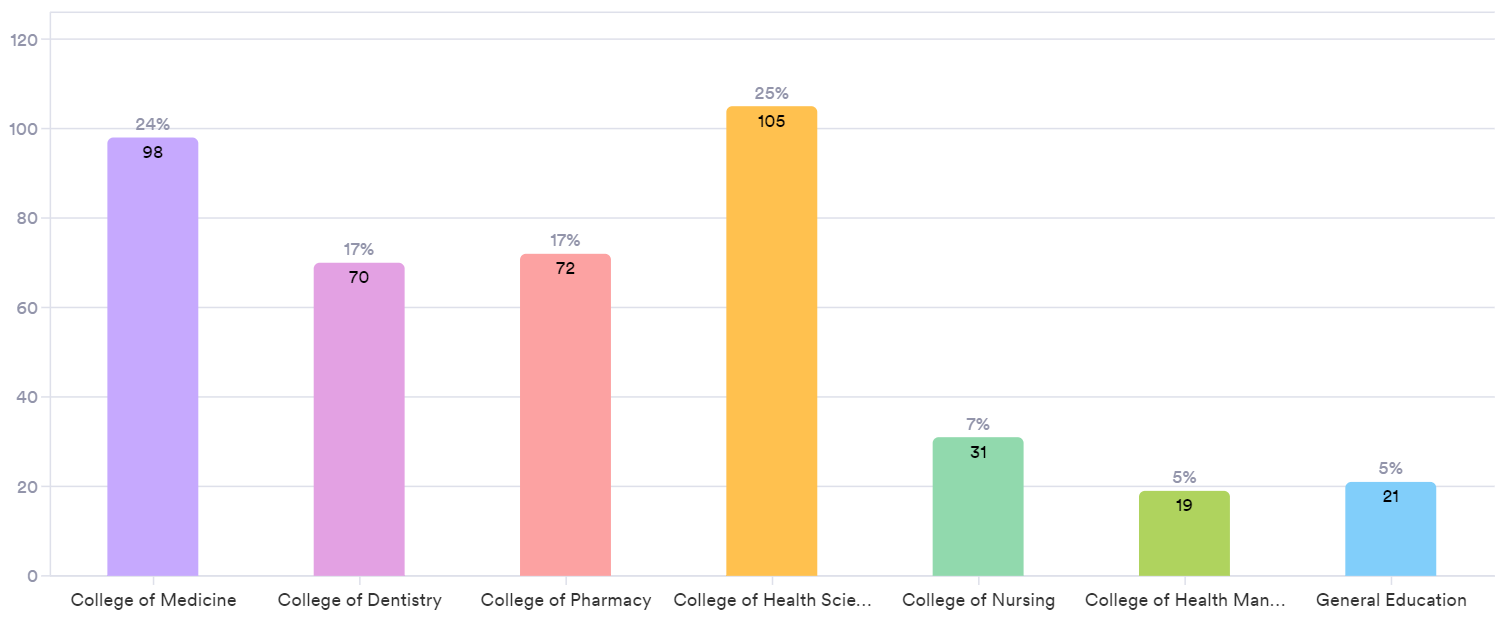 Program Effectiveness Report
21 program effectiveness reports are prepared throughout the academic year by program directors and revised by the QA&IE Unit.
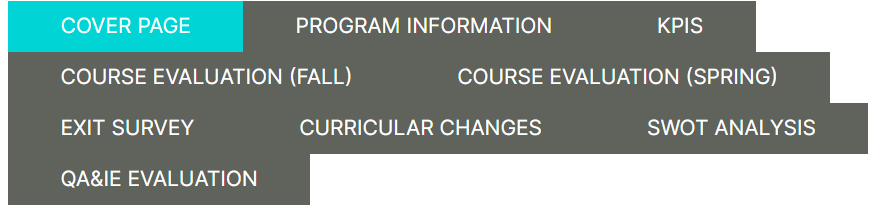 College Annual Report
6 College annual reports are under preparation by the College Deans and Associate Deans and will be submitted by the end of July
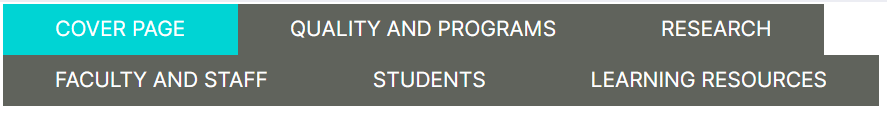 Faculty Appraisal
Meeting Minutes
Uniform template – Alignment of decisions to CAA standards and GMU policies – Action plan with deadline and clear responsibility assignment - (Total 761 – Randomly Checked by the QA&IE Unit)
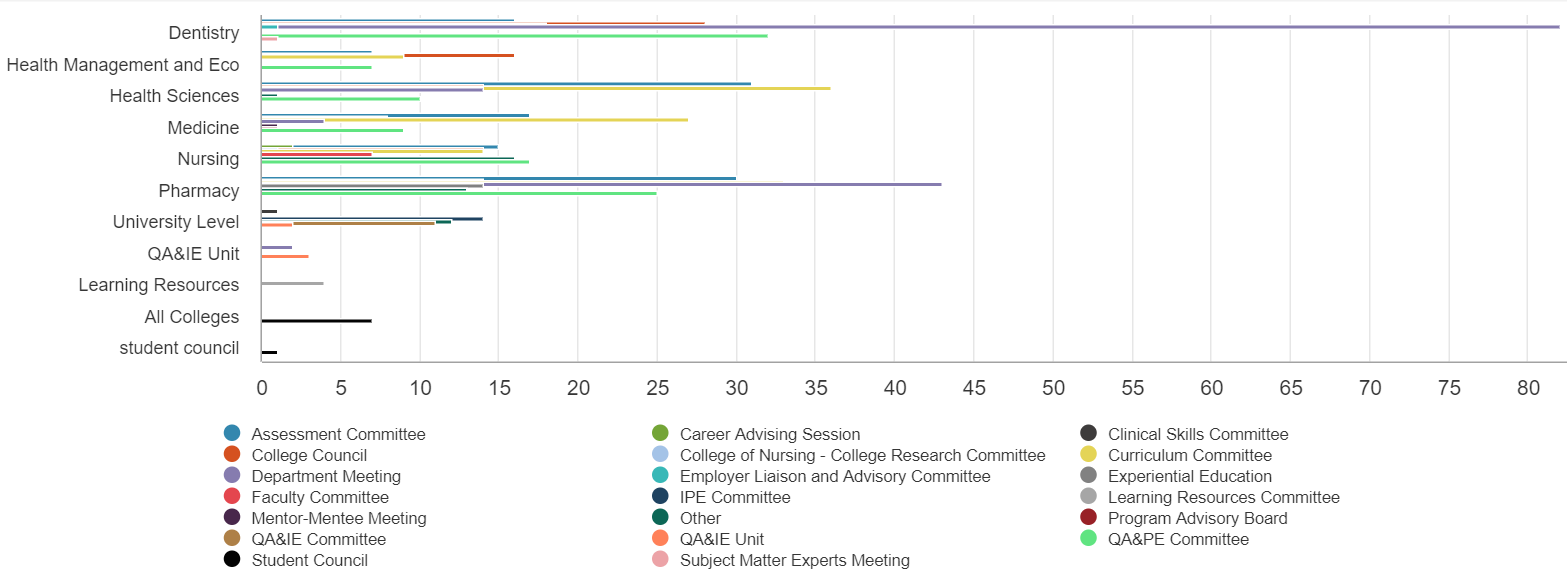 Faculty Development - Edpuzzle
Taken by 112 faculty and staff members
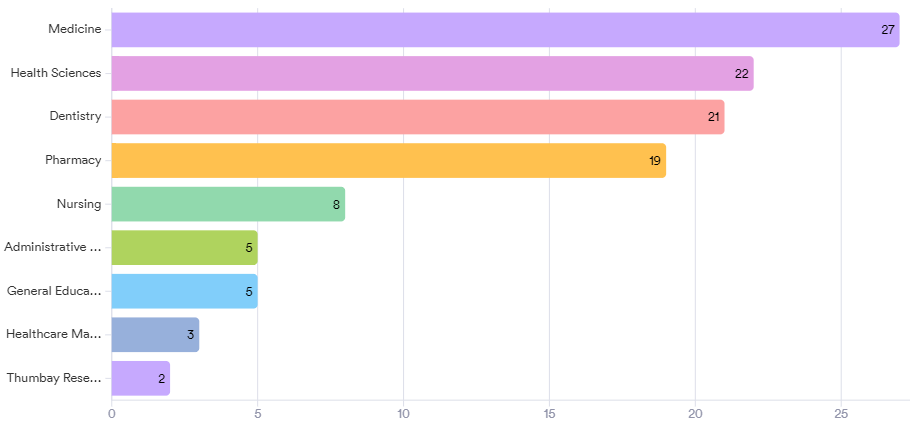 Faculty Development – Writing SSR
Taken by 69 faculty members
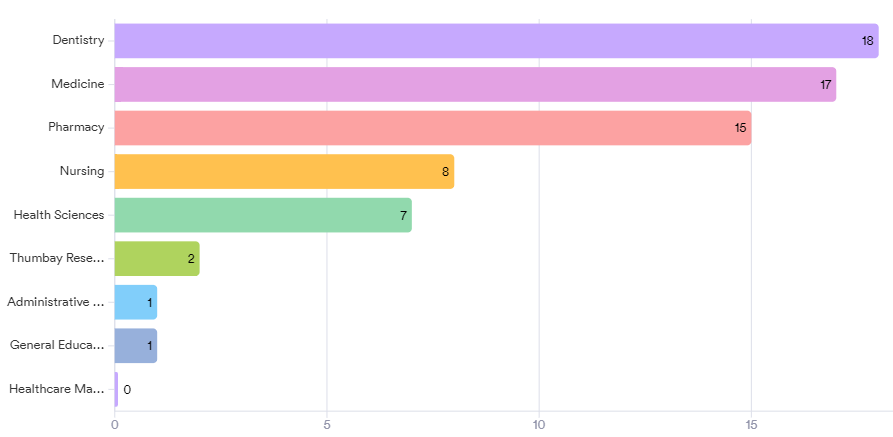 Actions Implemented in 20/21 Based on Last Year Feedback
Actions Implemented in 20/21 Based on Last Year Feedback
Stakeholder Evaluation of the QA&IE Unit
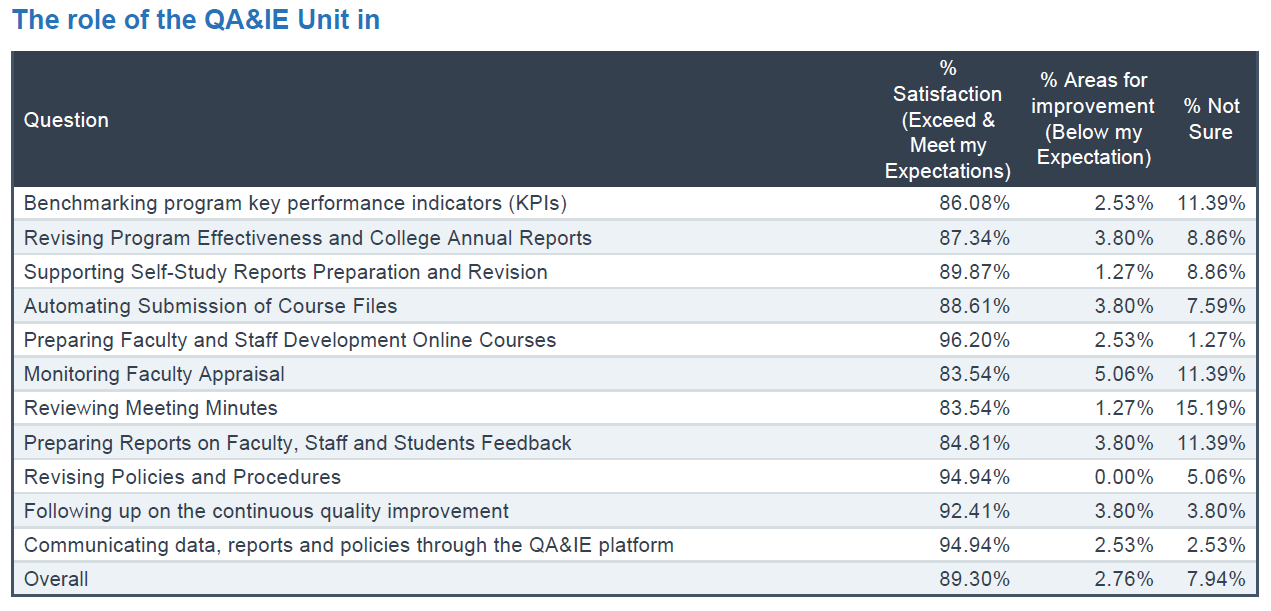 Future Plans
Future Plans